EKG and X-Ray Charting and Billing
Jessica Bod, MD
Objectives
Understand the importance of EKG and X-ray billing
Describe the components necessary to bill appropriately
EKGs- Overview
EKG interpretation is a billable service (CPT code 93010)
Reimbursement depends on the payer’s policy and contract with the provider
Reimbursement requires appropriate interpretation documented by the physician
EKGs- They add up
Medicare EKG billing generates $8.64 per EKG
How many annual visits to your ED?
What percentage get EKGs?
What is the annual revenue generated by EKGs?
EKG Billing Requirements
An order must be placed
Documentation must support the need for the EKG
A separate signed retrievable report must be available 
The report must contain an interpretation
EKGs- Interpretation
Appropriate documentation requires interpretation of the EKG
Review without interpretation is insufficient
Interpretation must be done in a separate or discrete area within the chart
EKGs- Interpretation
Three of the following elements must be included
Comparison to previous EKGs
Rate
Rhythm 
Axis
Intervals
ST segments
EKGs- What Not to Write
EKG normal
I reviewed the EKG
Non-diagnostic EKG
Negative EKG
EKGs- What to Write
Begin with: “EKG Interpretation”
”Normal Sinus Rhythm at a rate of 83, normal PR and QRS intervals, lateral T wave inversions noted on prior EKG”
Atrial Fibrillation at a rate of 128, right bundle branch block, no ischemic ST changes, no prior EKG available for comparison
Bill for this EKG
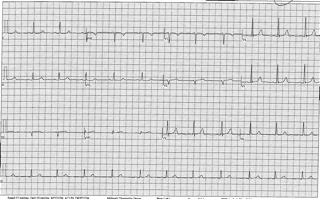 Normal Sinus Rhythm at a rate of 75. Normal PR and QRS intervals. Normal ST segments. No changes when compared to previous.
Bill for this EKG
Sinus Tachycardia at a rate of 130. Normal PR and QRS intervals. Diffusely flattened T waves without ST elevation or depression. New tachycardia when compared to previous.
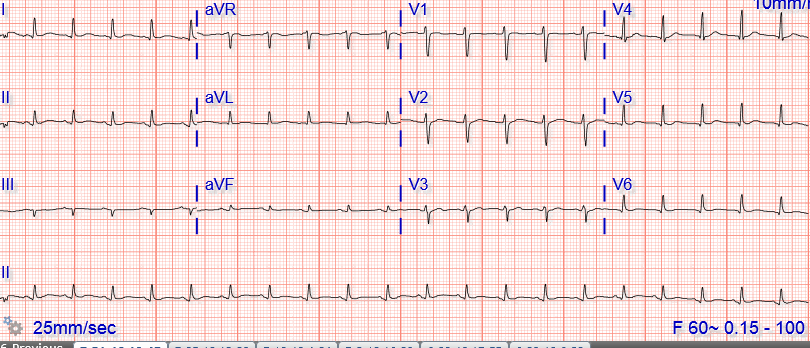 EKGs- Turf Wars with Cardiology
“Any procedure or service …can be rendered by any qualified physician”
Reimbursement should be for the interpretation that determined treatment
This may vary by payer policy or hospital contractual agreements
X-rays- Overview
Ability to bill for x-ray will be highly dependent on individual departmental policy and payer policy
Utilizes the CPT 26 modifier to indicate a professional service has been rendered rather than a technical service
Reimbursement requires appropriate interpretation documented by the physician
X-rays- 26 Modifier
Used when the professional component of a procedure is separate from a technical component
Applies when the physician interprets a diagnostic test without performing it personally
Ex: Chest x-ray interpretation
X-rays- Billing Requirements
A complete written report must be provided
The report should be “similar to that prepared by a specialist in the field”
X-rays- Interpretation
CMS mandates the inclusion of:
Relevant clinical issues
Comparative data
Study Findings
X-rays- Interpretation
May also include:
A description of procedures and materials
Limitations to the interpretation
Clinical impression, conclusion or diagnosis
X-rays- Turf Wars with Radiology
“Any procedure or service …can be rendered by any qualified physician”
Reimbursement should be for the interpretation that determined treatment
This may vary by payer policy or hospital contractual agreements
Payment to both physicians may be made if the expertise of the second physician is beyond that of the first and is medically necessary
Conclusions
EKGs and X-rays are billable procedures generating significant revenue for emergency departments
They require separate reports documenting the emergency physician’s interpretation of the study
Hospitals may have individual contracts that determine which department bills for certain studies